Дидактическая  игра «Нарядим куклу в национальный костюм»
Цель игры: 
1. Приобщить детей к знанию национальных костюмов
2. Закрепить знания об особенностях   бурятского костюма и его элементах.
3. Учить детей находить сходство и отличие национального бурятского костюма с другой национальной одеждой.
 Ход игры.  Детям предлагается одеть кукол  в бурятский национальный костюм. Предложить найти сходство и отличие между костюмами.
Подготовила: воспитатель Лебеданцева Е.В.
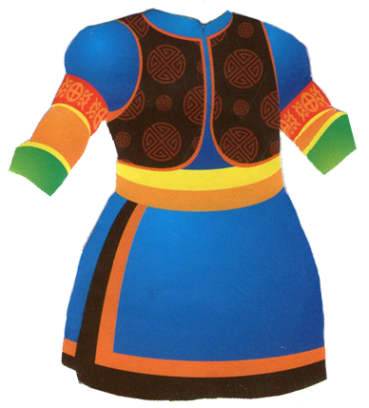 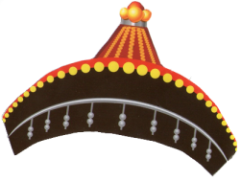 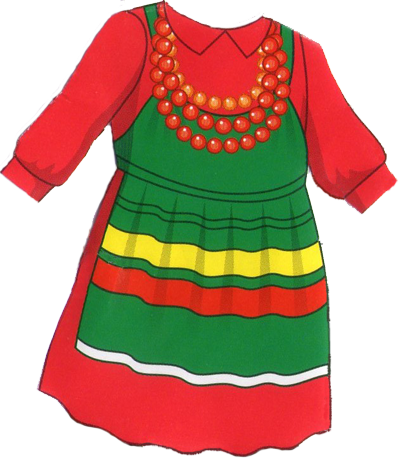 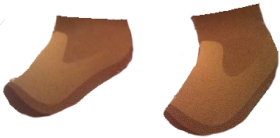 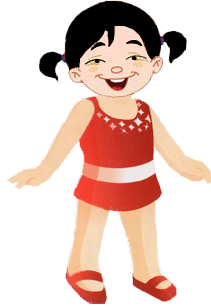 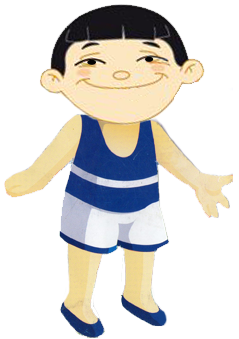 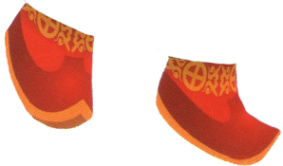 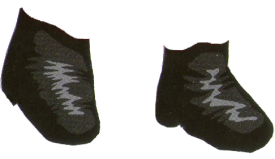 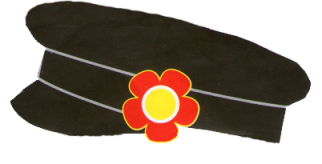 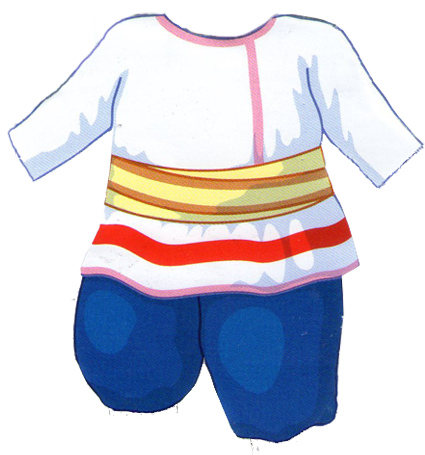 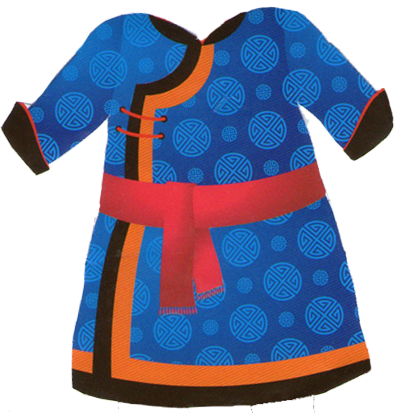 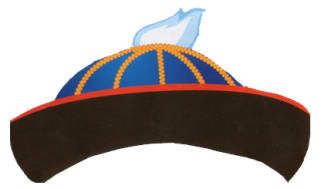 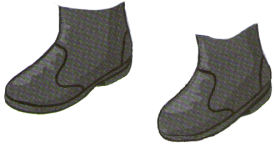 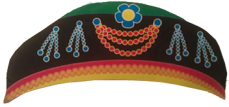